Общественное движение при Александре I
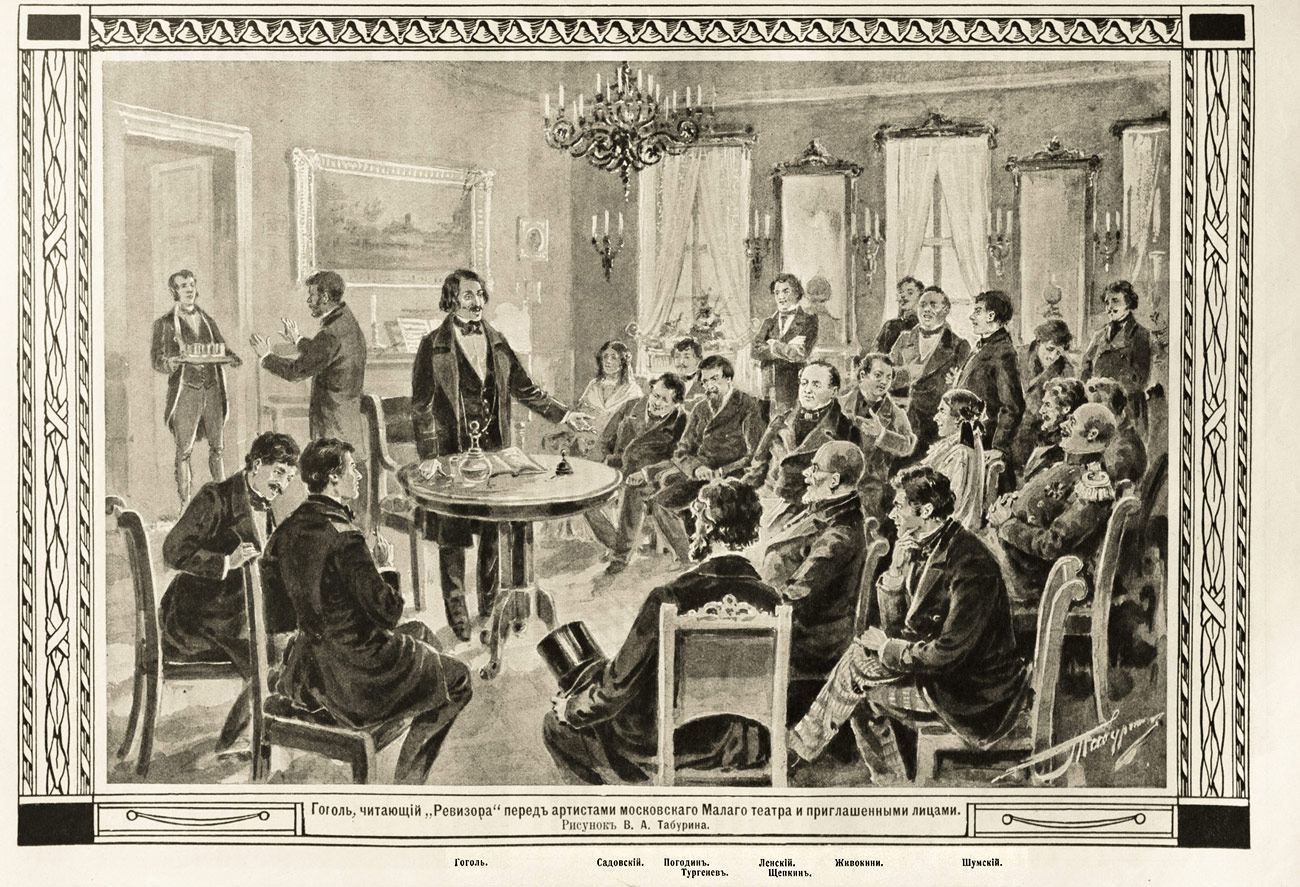 Ответьте на вопросы:
Общественное движение - ? 
Когда оно зародилось - ? 
Кто были первыми участниками общественного движения -?
Причины возникновения тайных обществ -?
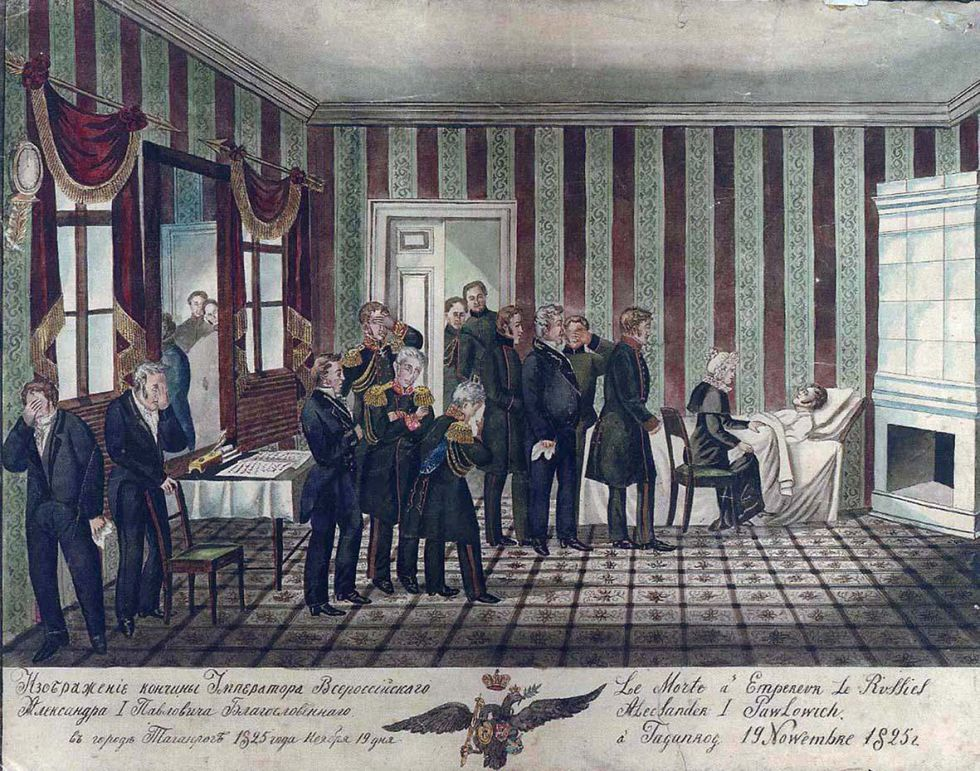 Формированию идеологии будущих декабристов способствовало:
Российская действительность с её бесчеловечным крепостничеством; 
Патриотический подъём, вызванный победой в Отечественной войне 1812 года; 
Влияние работ западных просветителей: Вольтера, Руссо, Монтескье; 
Нежелание правительства Александра I проводить последовательные реформы.
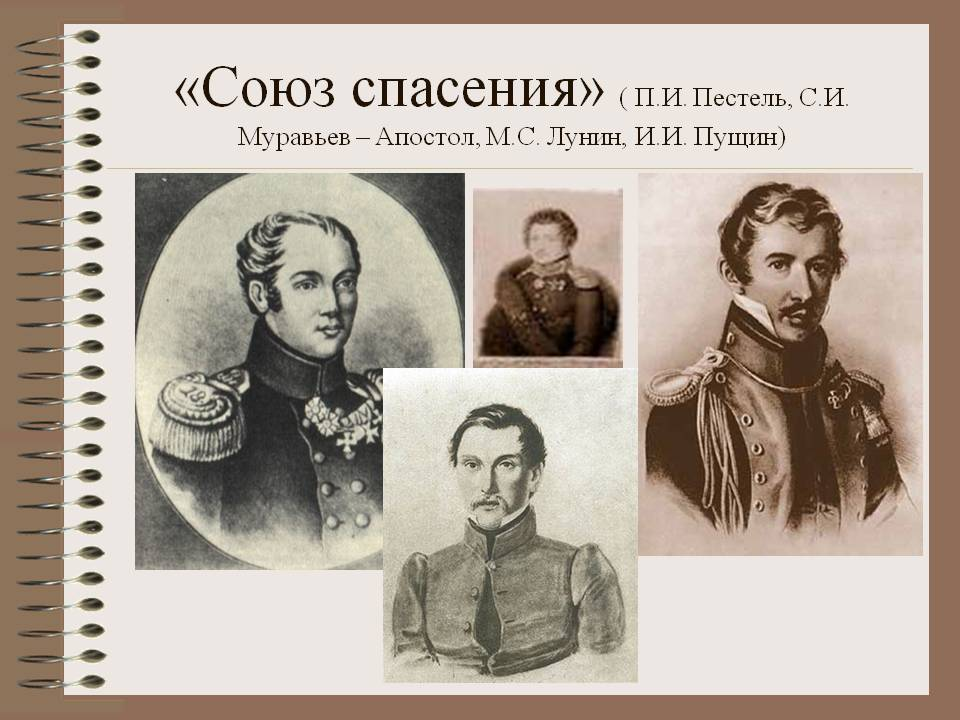 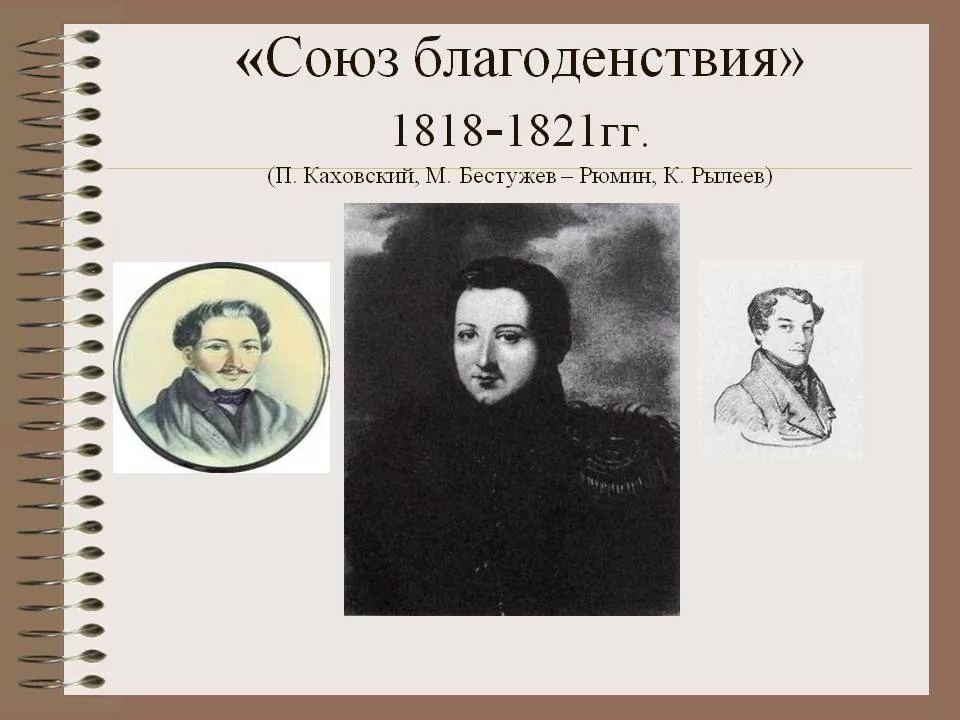 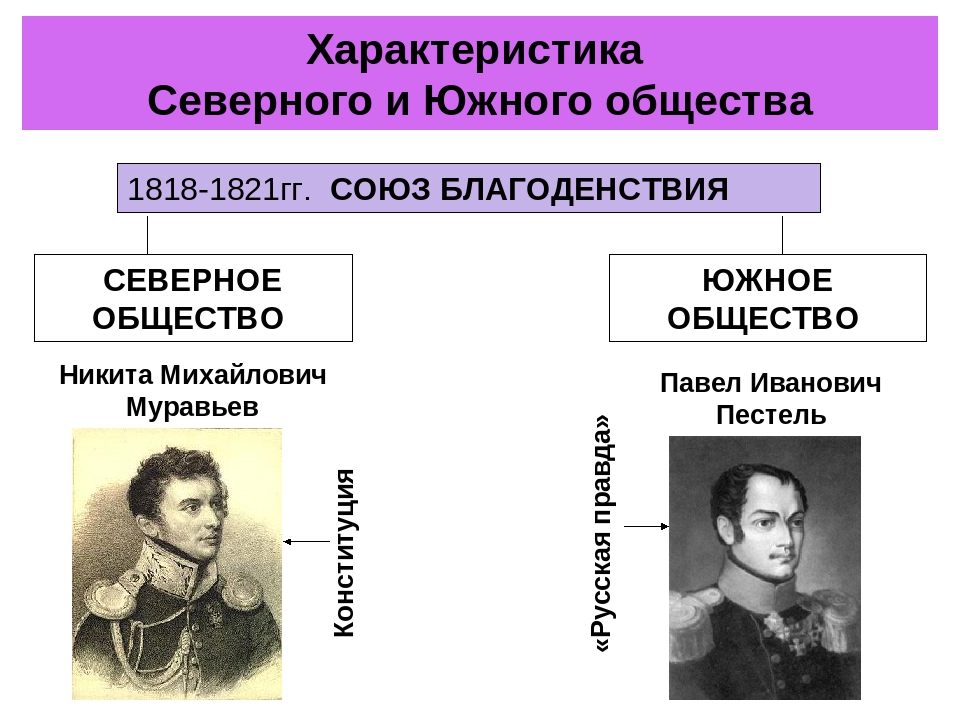 Главная цель - ? Стр. 56
Заполните таблицу: Планы переустройства России
1822г – указ о запрете всех тайных обществ.
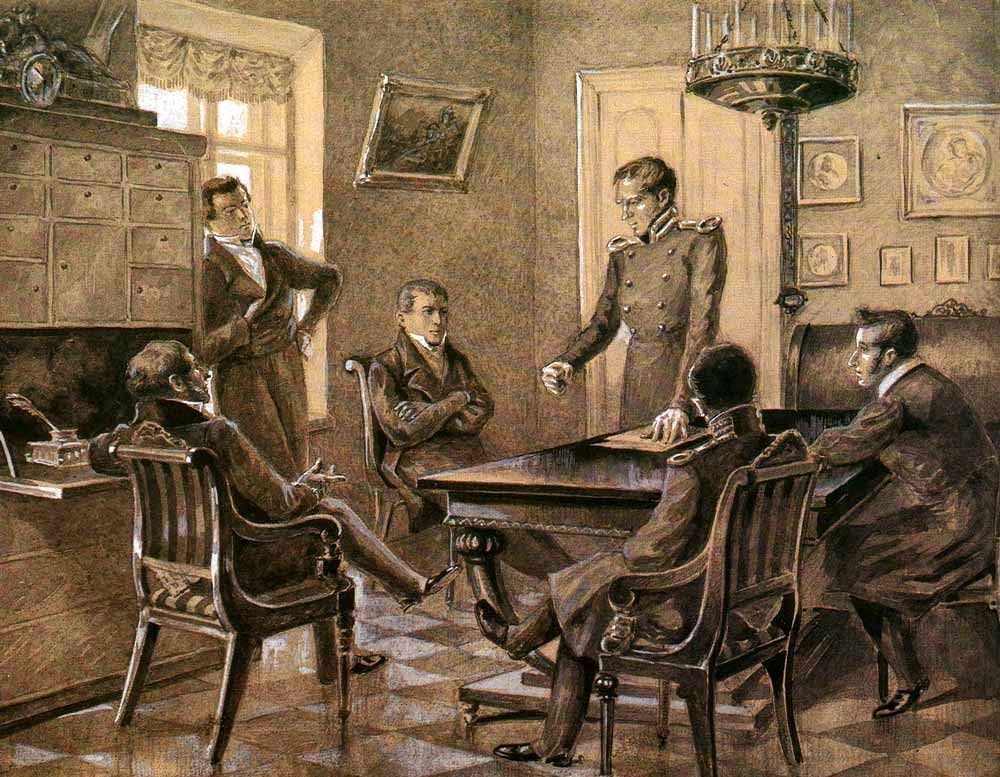 Восстание декабристов на Сенатской площади 14 декабря 1825г
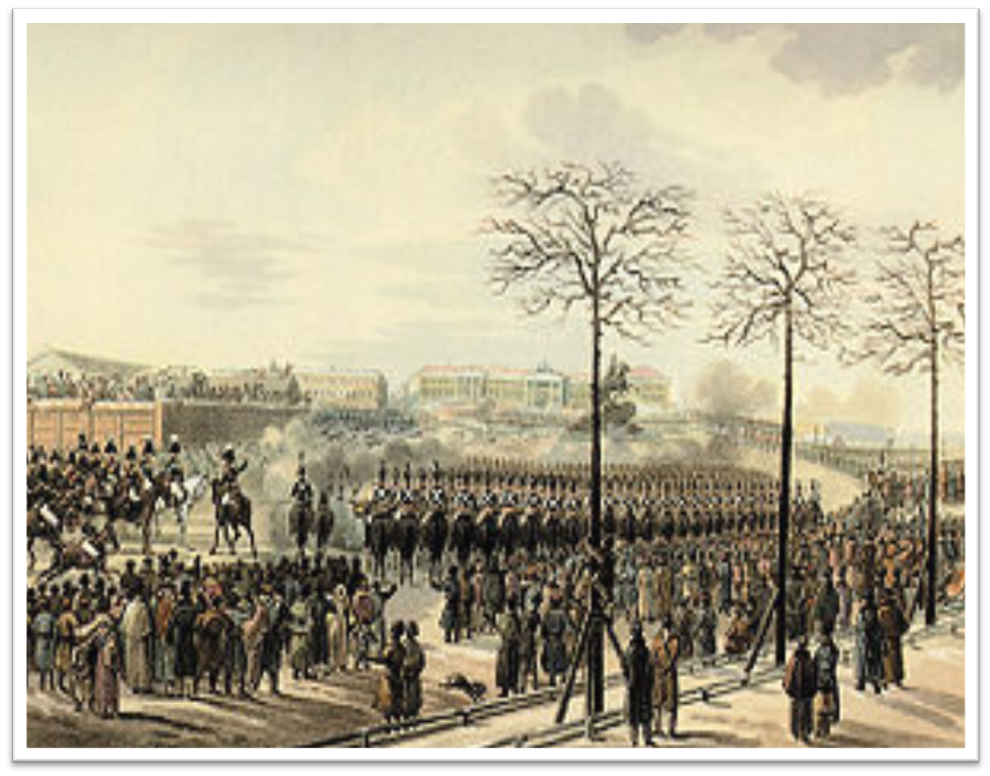 Декабристы — участники российского дворянского оппозиционного движения, члены различных тайных обществ
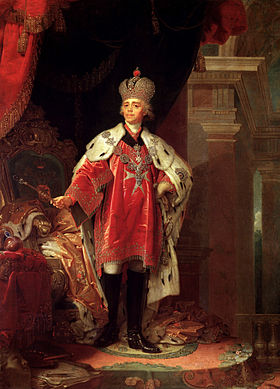 Кто должен был взойти на престол после смерти Александра Ι ?
Павел Ι (1796-1801)
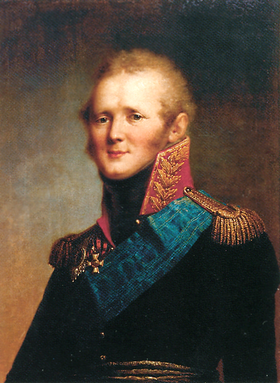 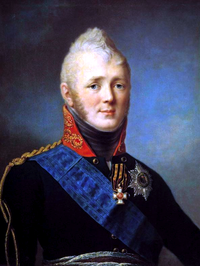 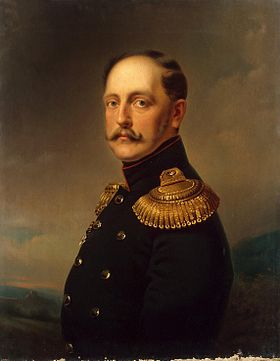 Константин
Александр Ι
Николай Ι
14 декабря 1825 г. главная цель: не допустить присяги солдат Николаю
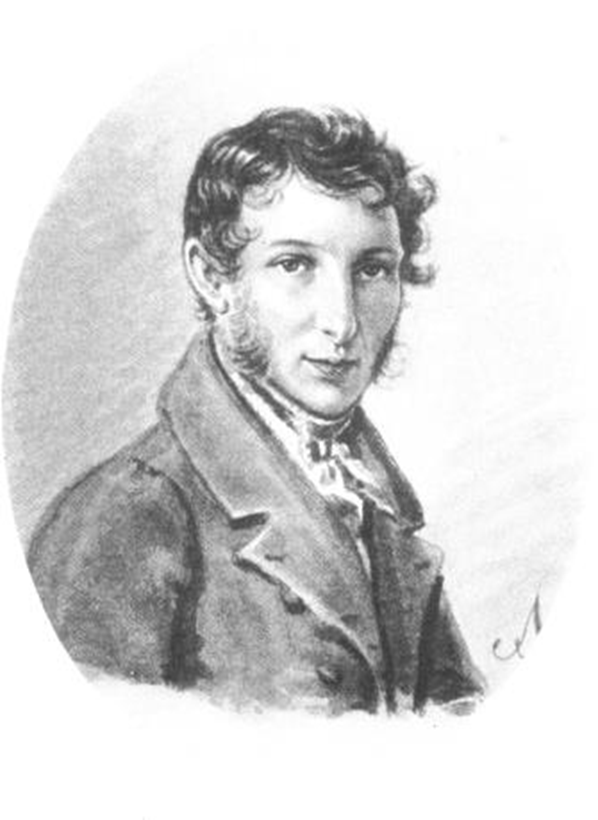 На 14 декабря 1825 – назначено выступление Северного общества,
Одновременно должна была выступить 2 армия на Украине.
диктатором восстания избрали С. Трубецкого
Начало восстания:
11 часов утра
Декабристы вывели 3 полка на Сенатскую площадь.
Якубович отказался арестовать царскую  семью.
Диктатор Трубецкой не явился на площадь.
Каховский отказался от цареубийства
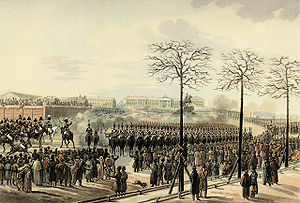 Каховский выстрелил в Милорадовича, который вёл переговоры и пытался убедить солдат в том, что их обманывают.  После этого Николай приказал открыть огонь картечью по Московскому полку.
Число жертв с обеих сторон составило от 200 до 300 человек.
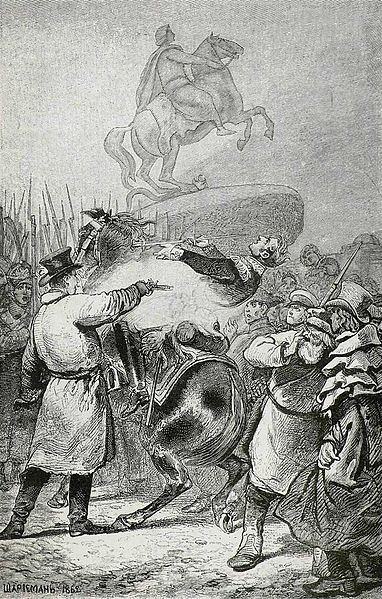 Дополните Причины поражения восстания: 
Несогласованность действий членов Северноо и Южного обществ
Неподготовленность российского общества к решительным переменам. 
?
?
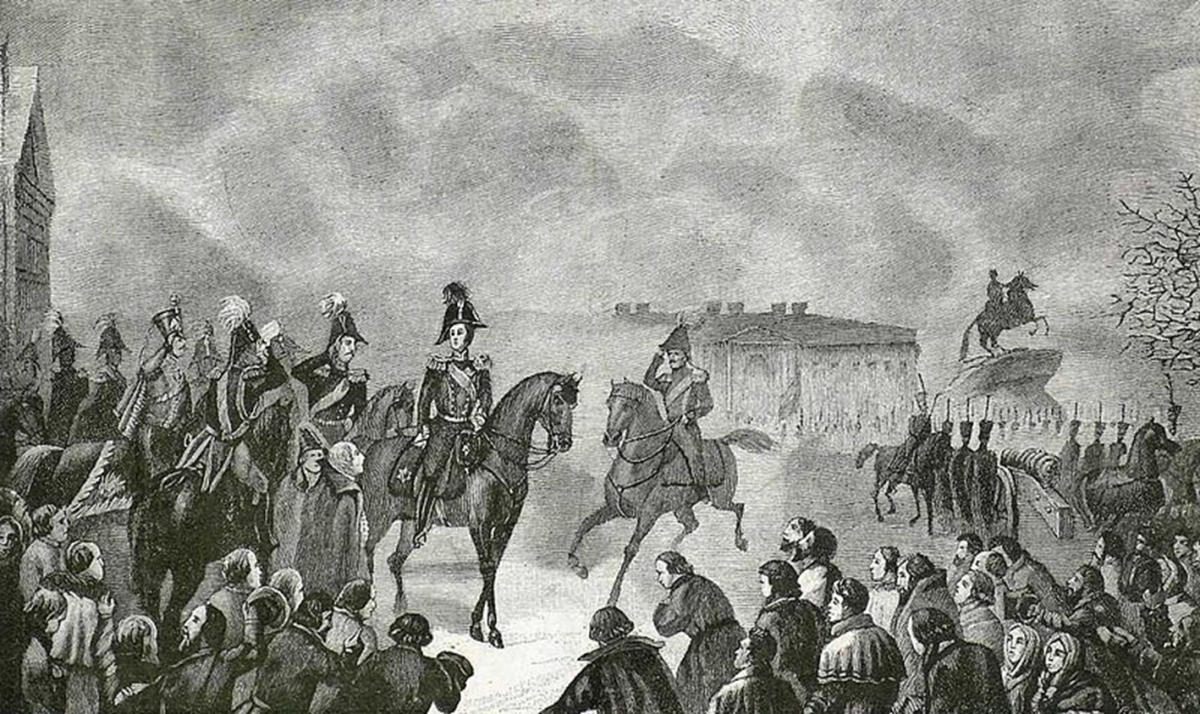 29 декабря 1825 – 
3 января 1826 – восстание декабристов на юге Черниговский полк
Итоги восстания: 
«Я буду идеалом милосердия» (Николай I)
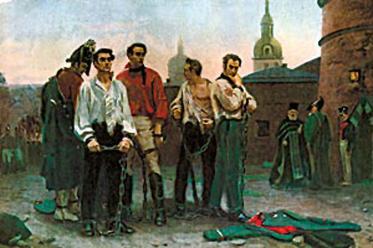 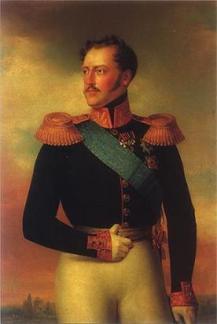 Император Николай I
Какого значение восстания декабристов ?
1. …
2. …
3. …